ФИКСИ лаборатория
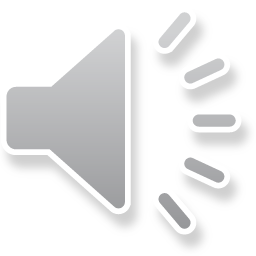 Здравствуйте, 
мои любознательные друзья!
Я знаю, что вы любите экспериментировать.
Поэтому уверен, что игра вам понравится!
Вы готовы?
Тогда ВПЕРЕД!
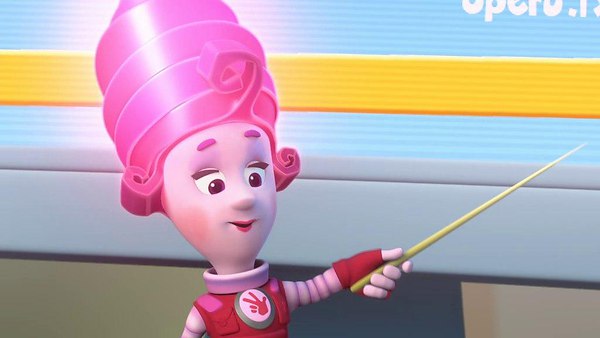 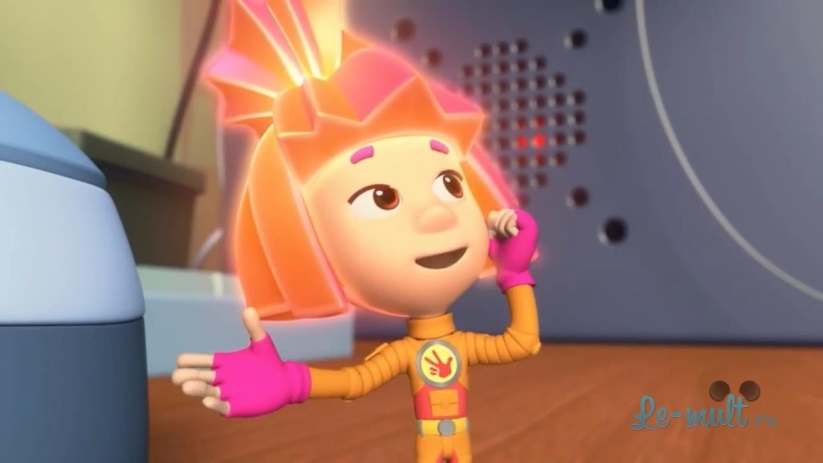 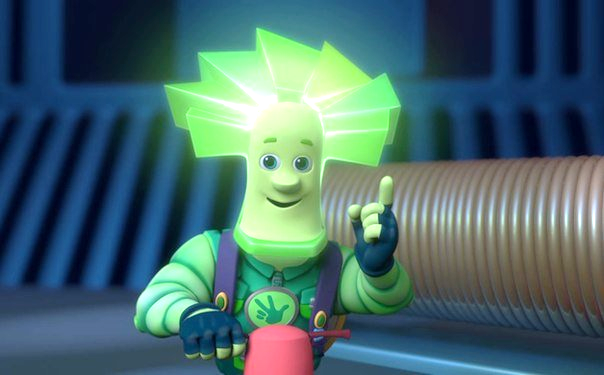 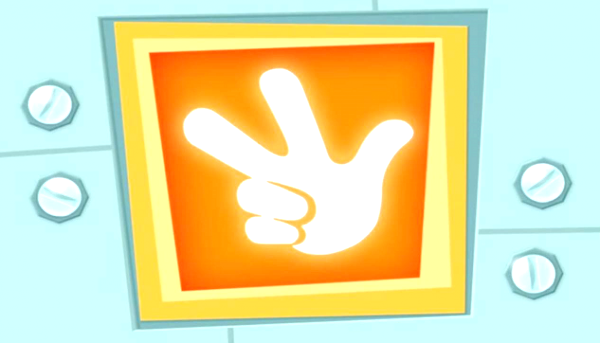 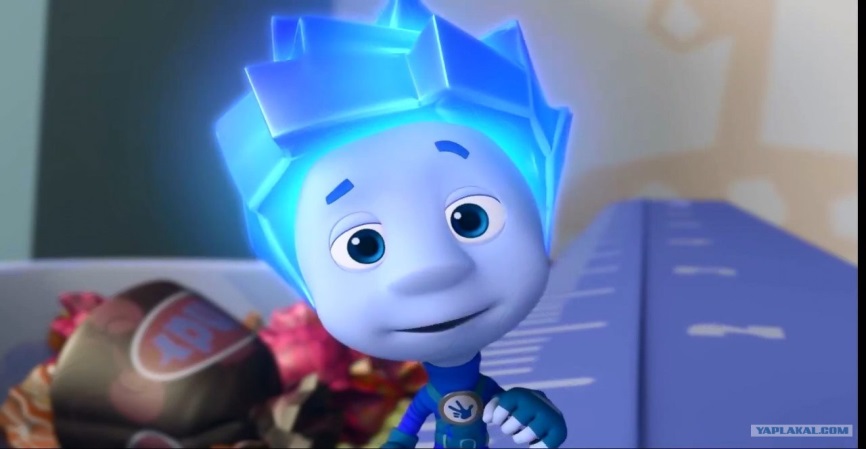 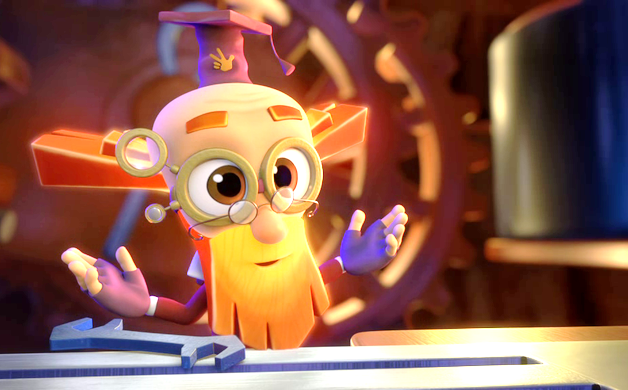 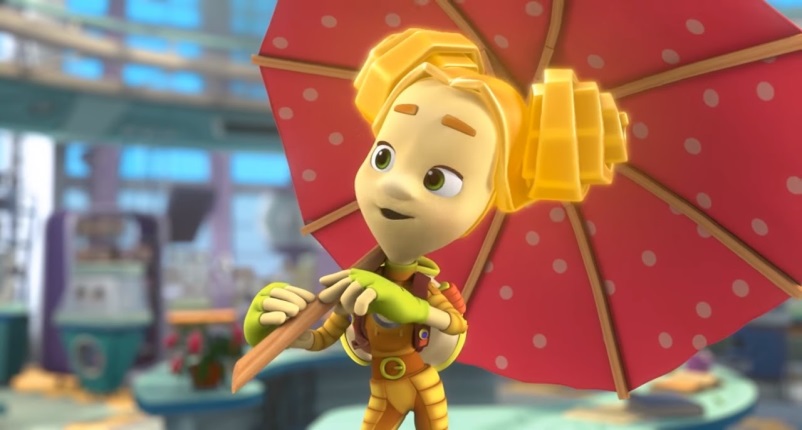 ПРАВДА ЛИ, ЧТО ВОЗДУХ ЕСТЬ ВЕЗДЕ?
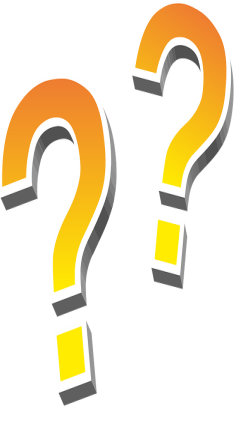 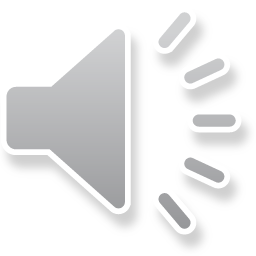 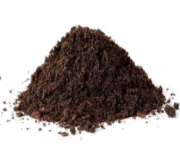 И в ЗЕМЛЕ?

И в ГУБКЕ?

И в ПУСТОМ СТАКАН?

И  даже в КИРПИЧЕ?
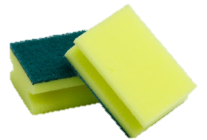 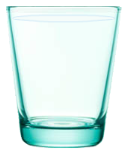 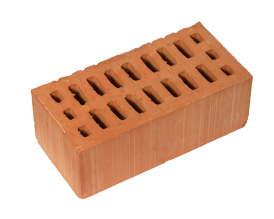 МОЛОДЦЫ!
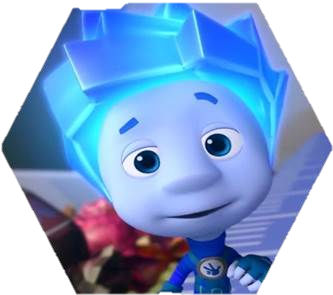 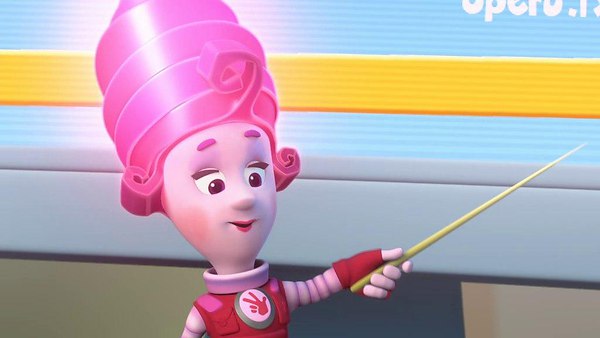 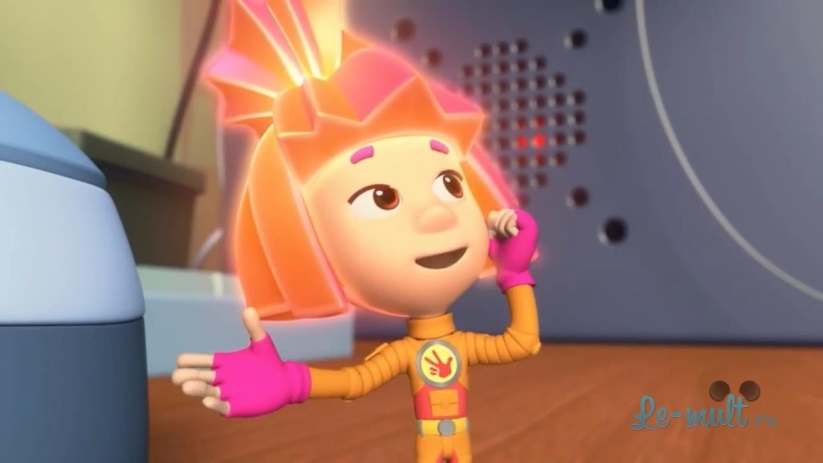 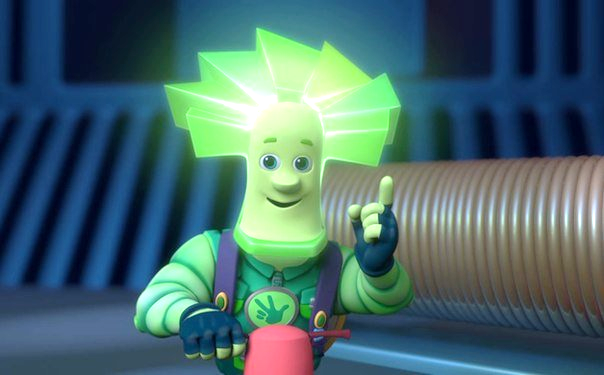 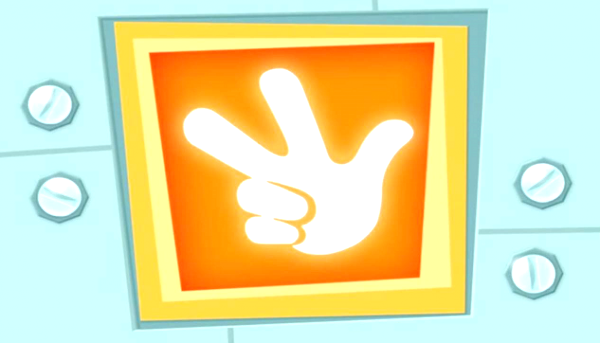 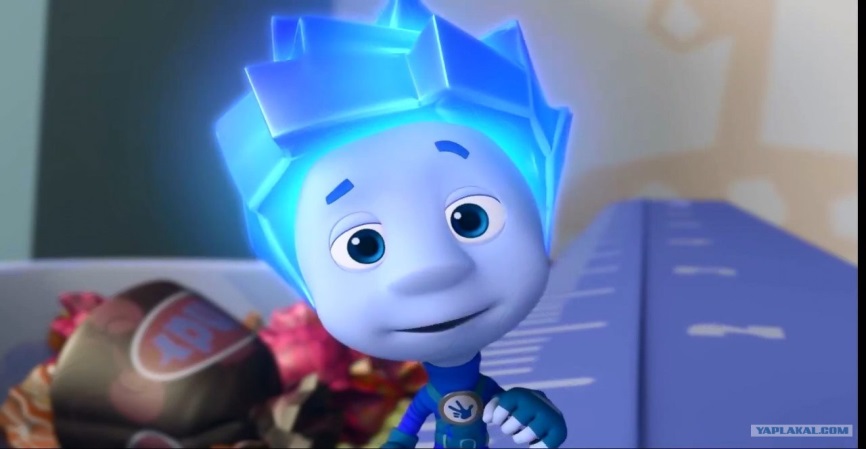 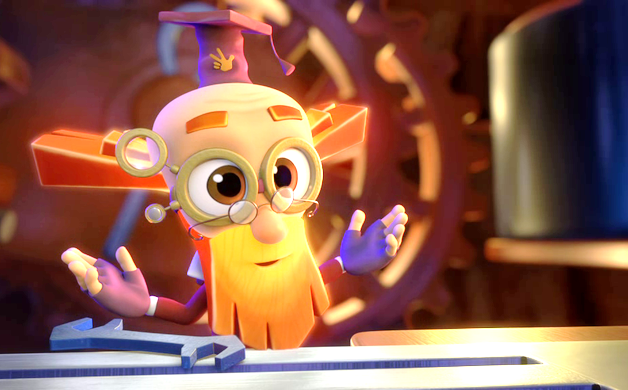 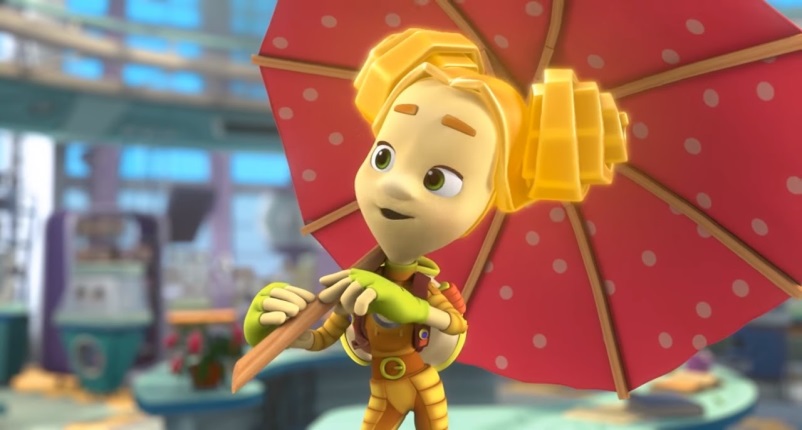 ДОСТАНЬТЕ ИЗ СТАКАНА С ВОДОЙ ПЛАСТИКОВУЮ КАРТОЧКУ
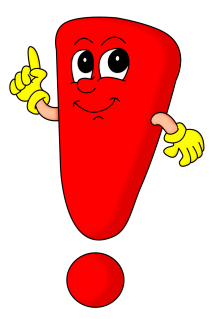 НО…
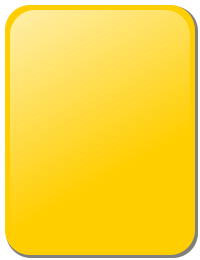 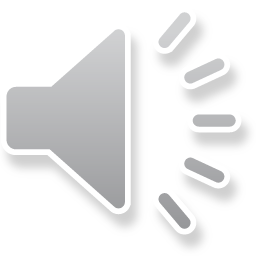 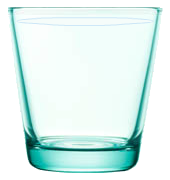 НЕ ОПУСКАЯ РУКУ В СТАКАН
МОЛОДЦЫ!
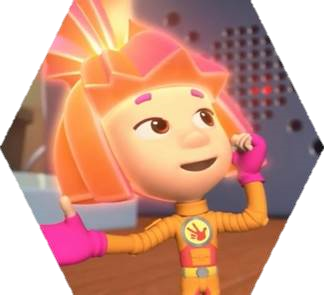 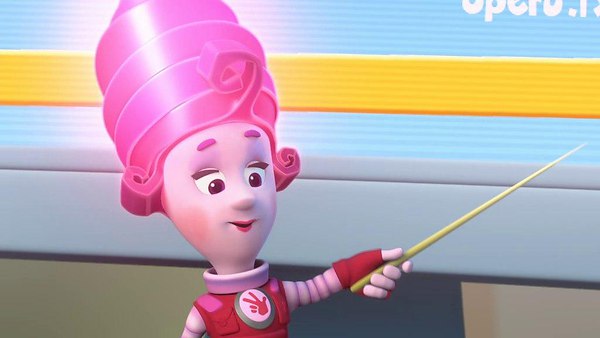 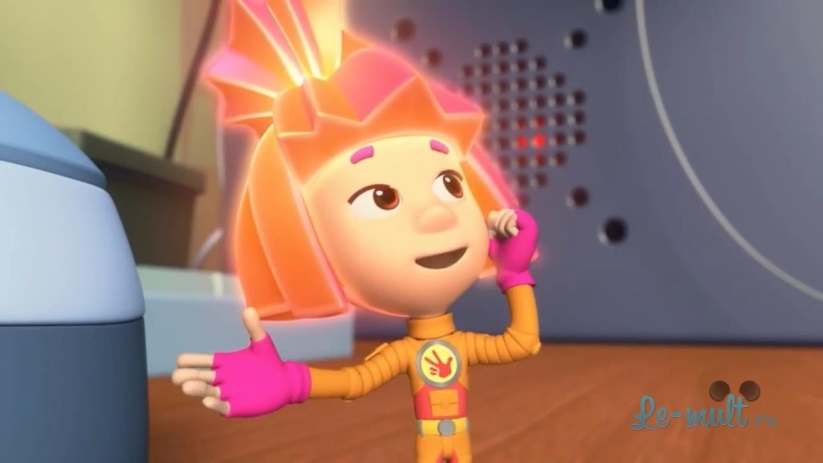 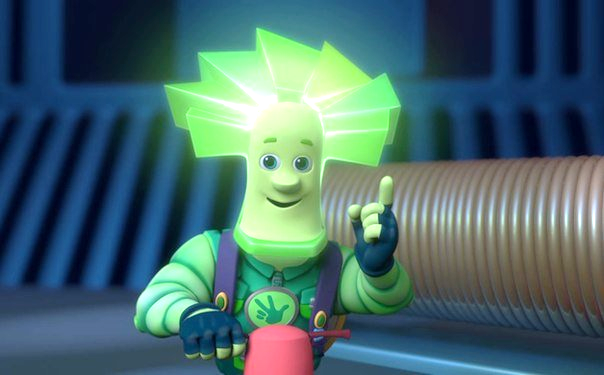 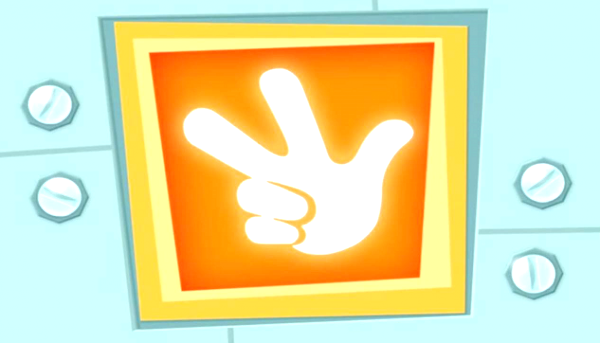 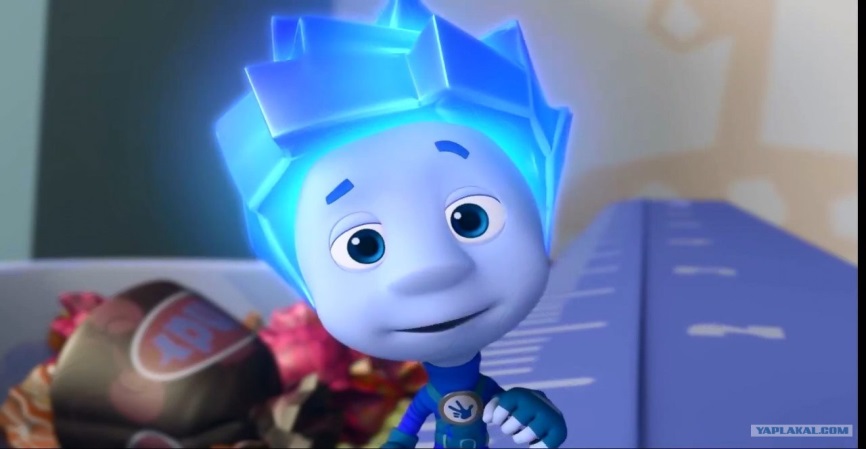 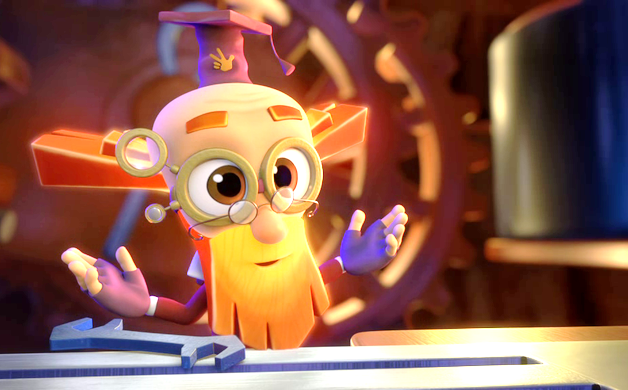 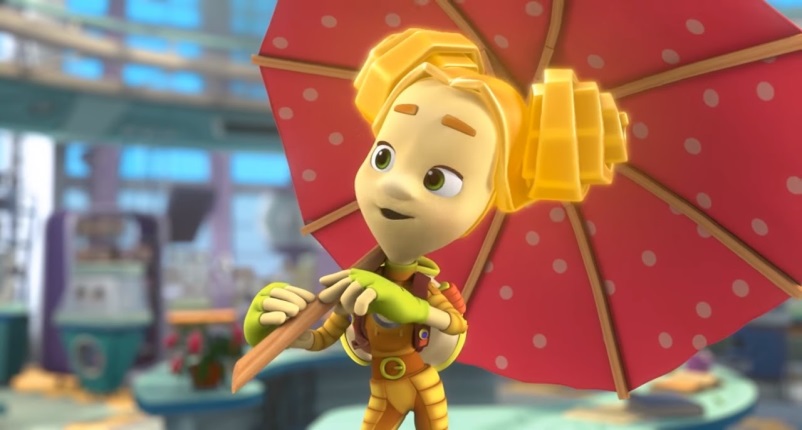 ВЫ УЖЕ ДОСТАЛИ КАРТОЧКИ ИЗ СТАКАНА
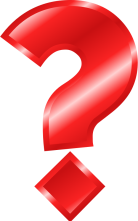 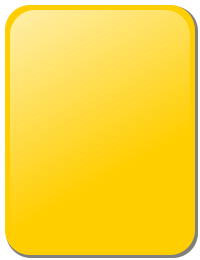 ТОГДА СОБЕРИТЕ ИЗ НИХ КАРТИНУ
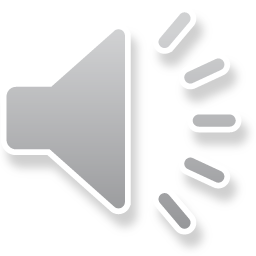 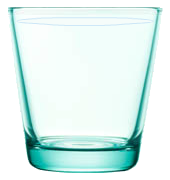 МОЛОДЦЫ!
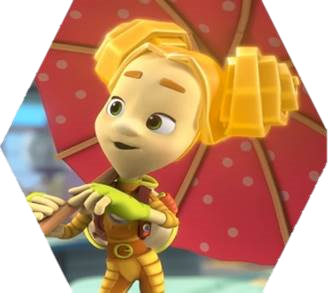 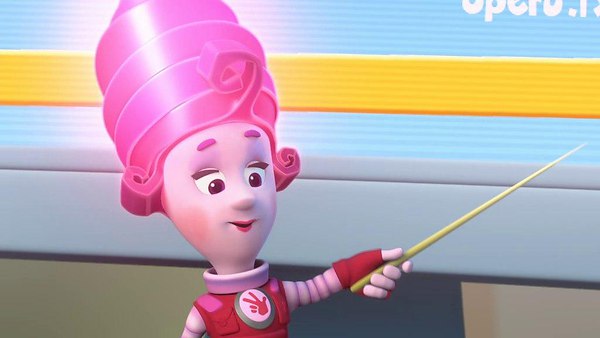 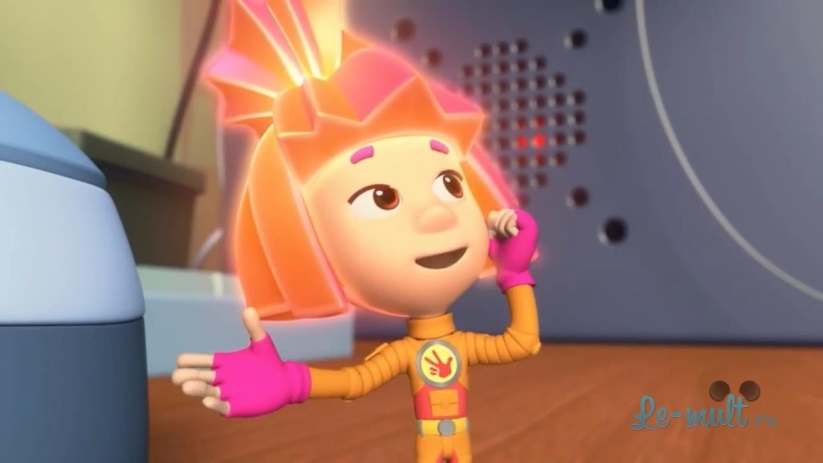 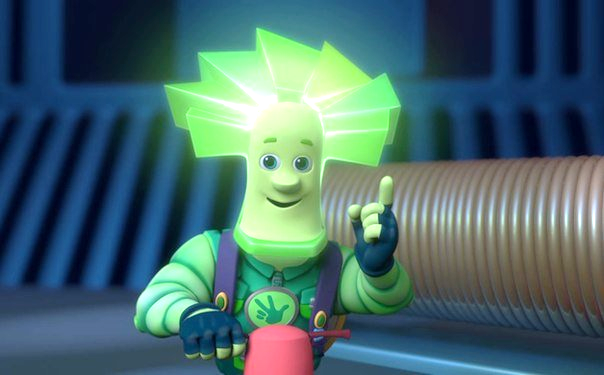 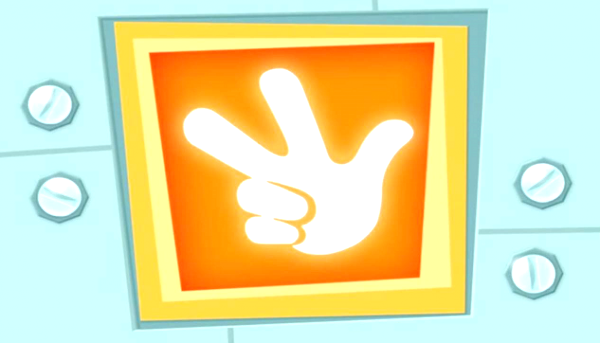 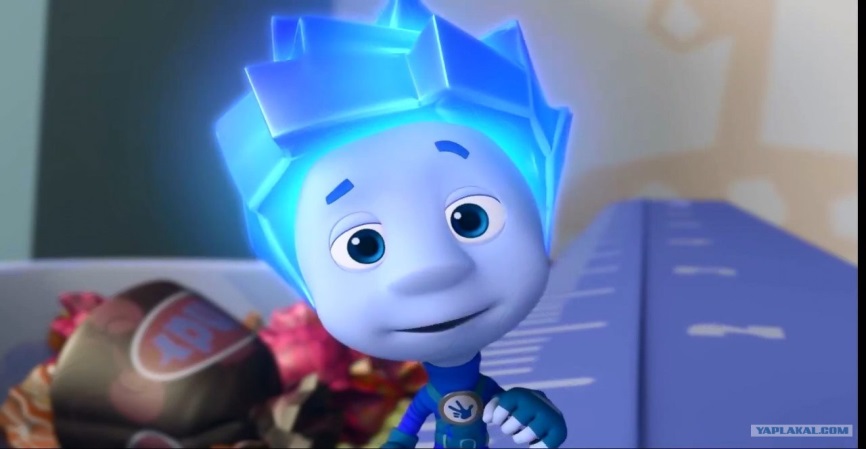 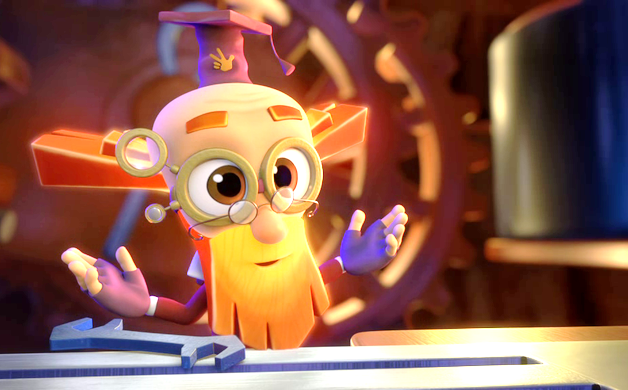 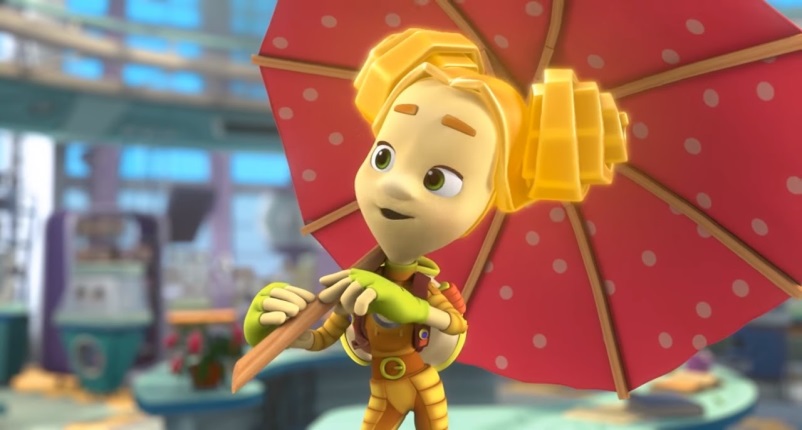 СУЩЕСТВУЕТ  ЛИ ЖИДКОСТЬ, ПО КОТОРОЙ МОЖНО ХОДИТЬ, БЕГАТЬ И ТАНЦЕВАТЬ
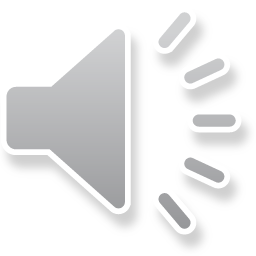 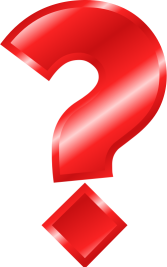 МОЛОДЦЫ!
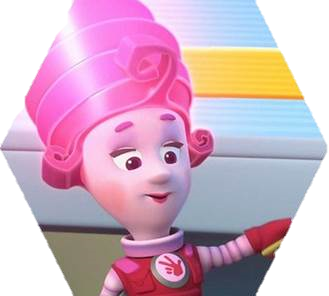 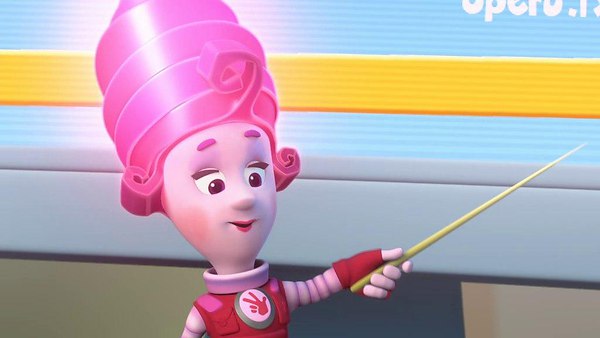 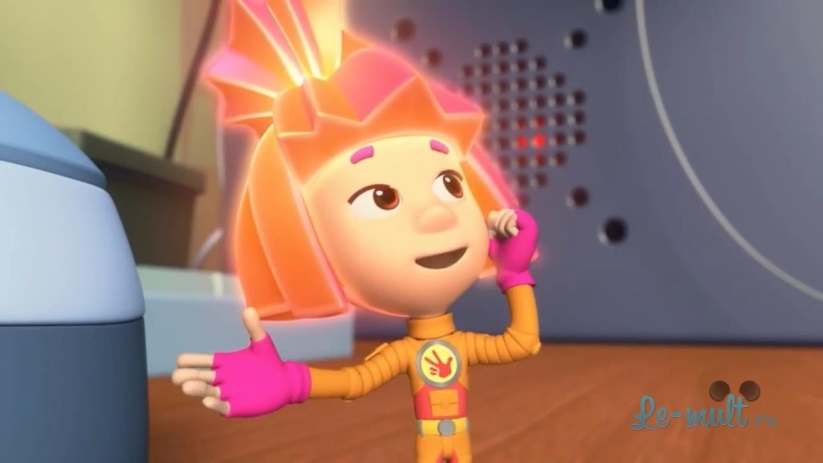 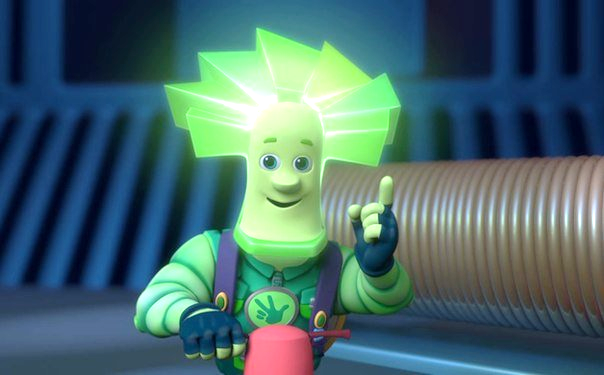 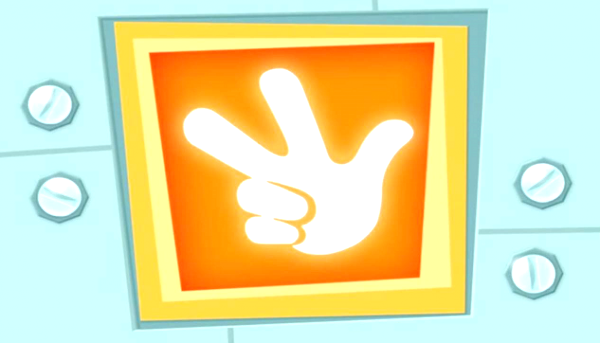 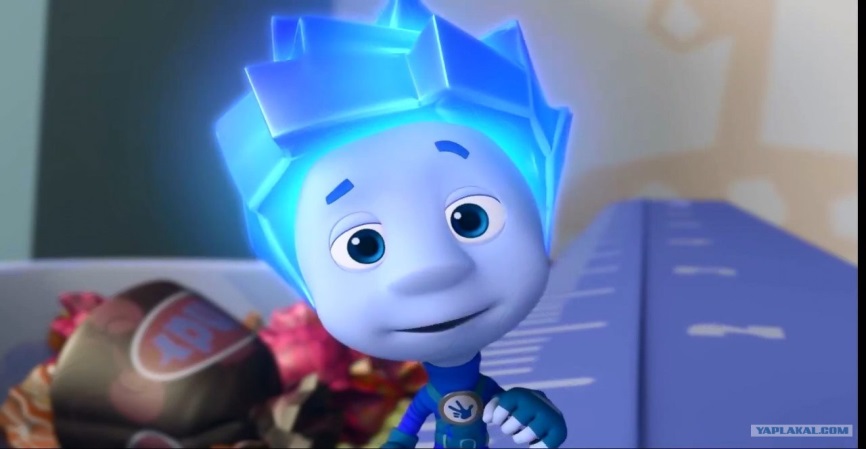 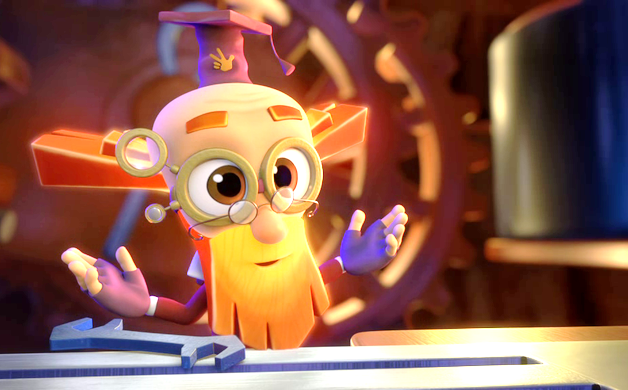 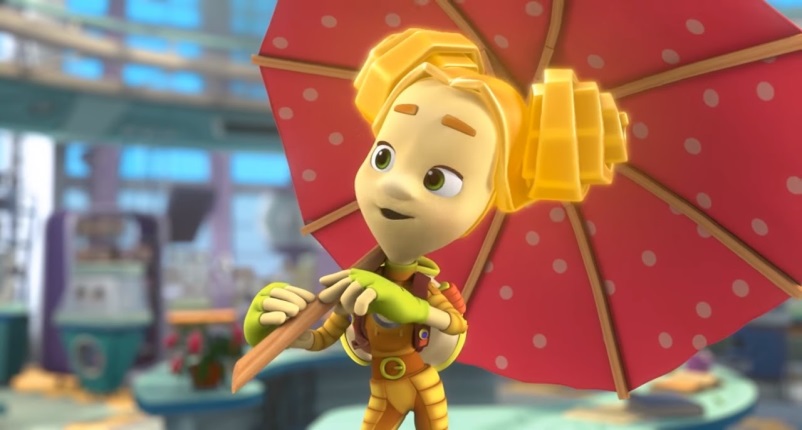 ПОИГРАЕМ В КЛАДОИСКАТЕЛЕЙ?
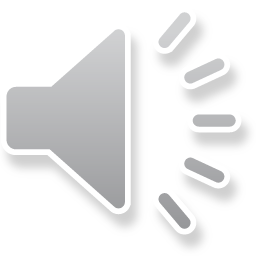 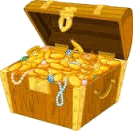 В ТАРЕЛОЧКАХ  С КРУПОЙ СПРЯТАНЫ МОНЕТЫ
ДОСТАНЬТЕ ИХ
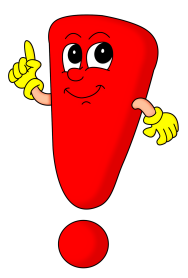 НО…
НЕ ОПУСКАЯ РУК
 В КРУПУ
МОЛОДЦЫ!
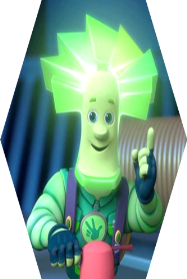 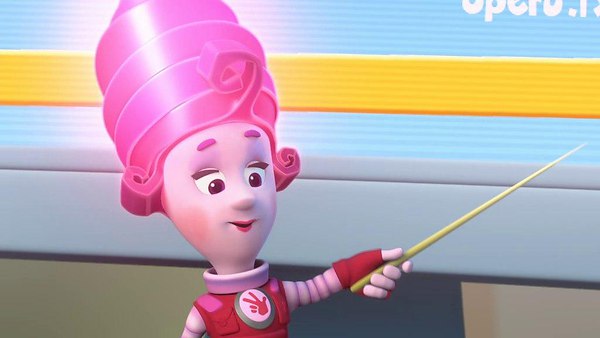 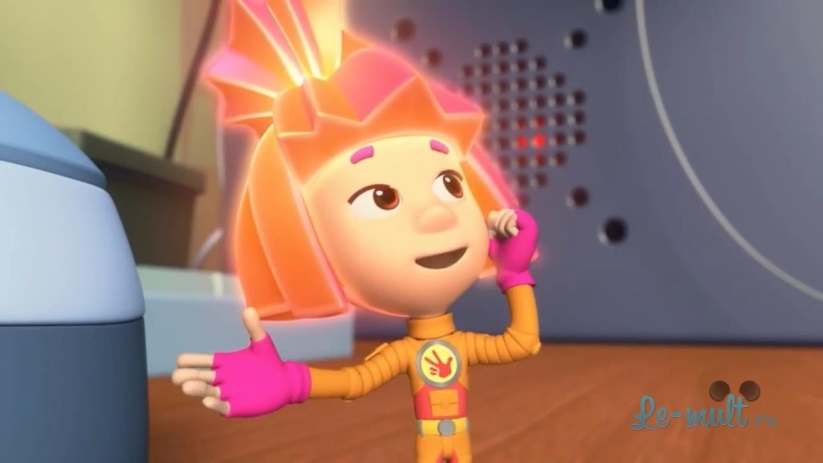 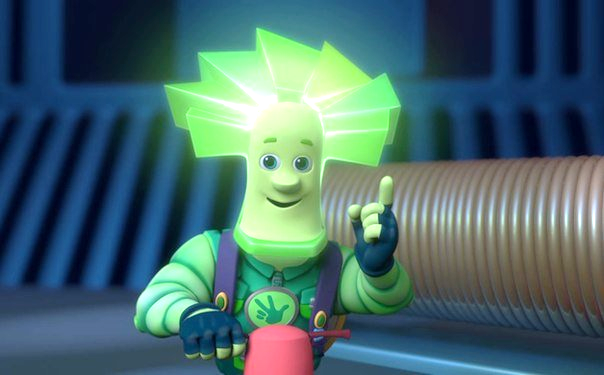 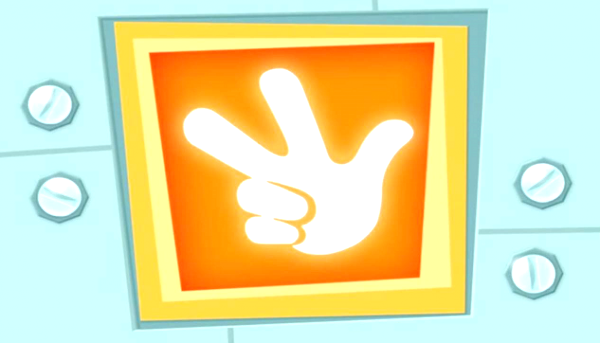 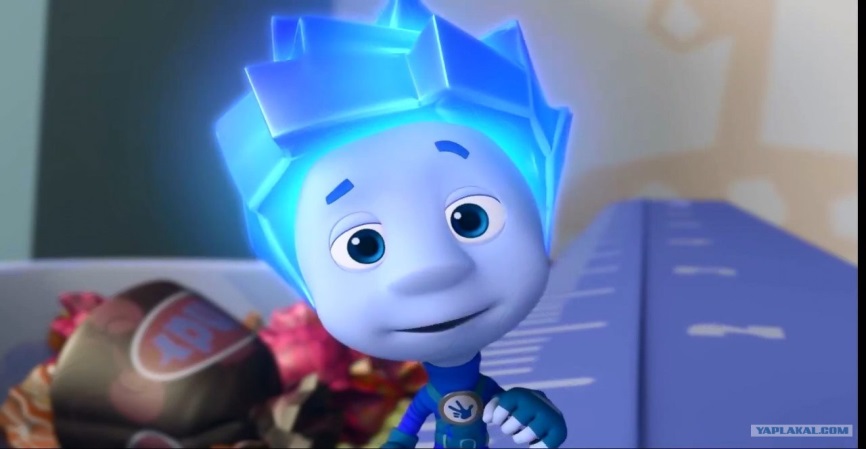 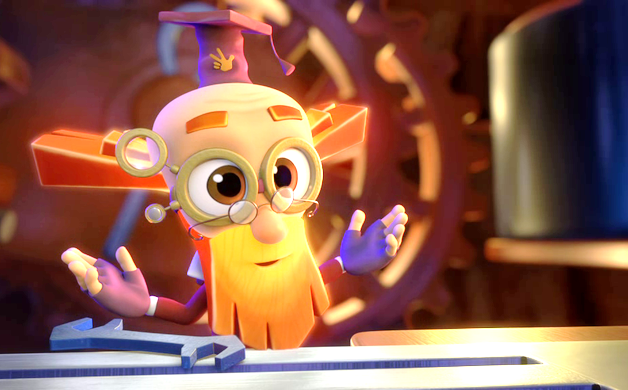 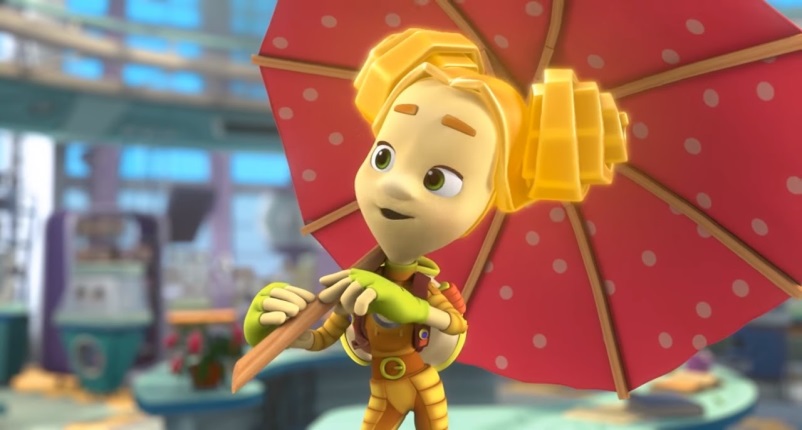 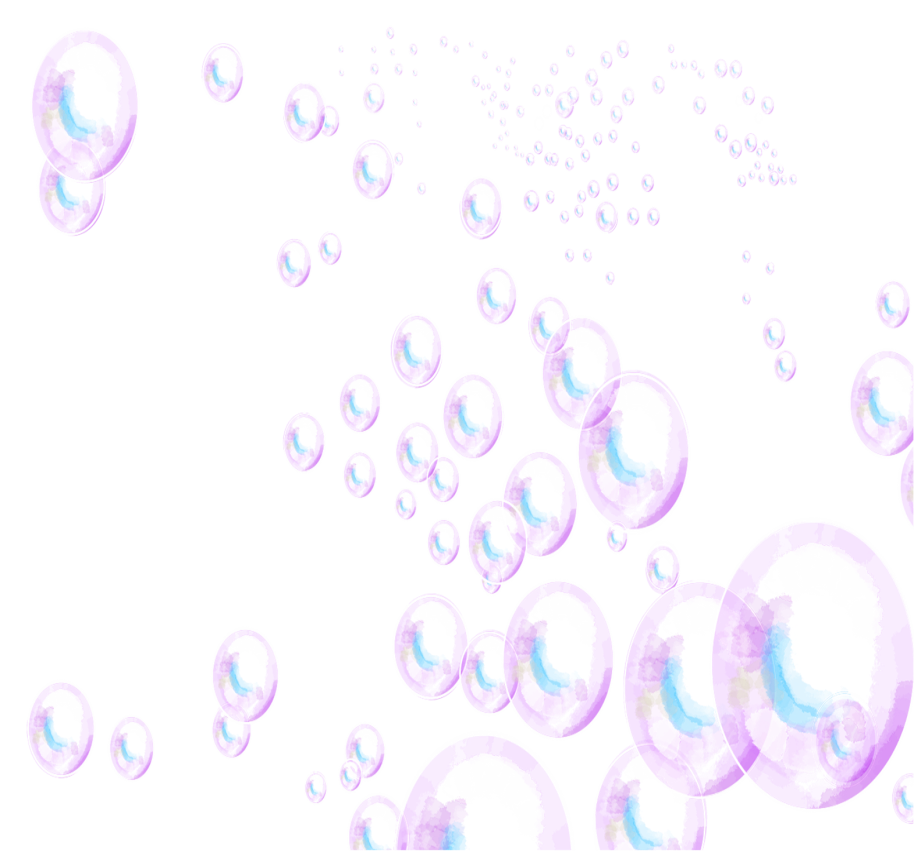 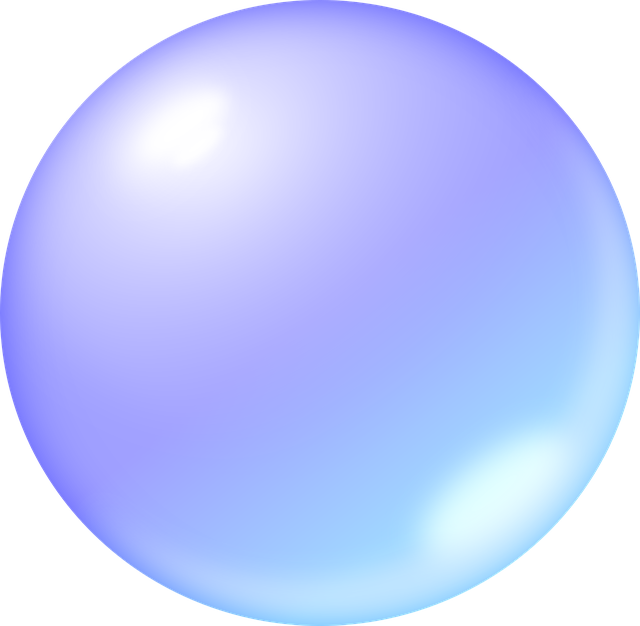 ВЫ ЛЮБИТЕ ИГРАТЬ С МЫЛЬНЫМИ ПУЗЫРЯМИ?
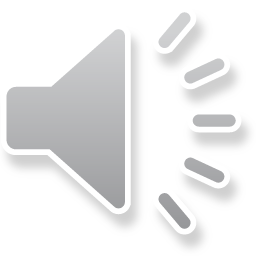 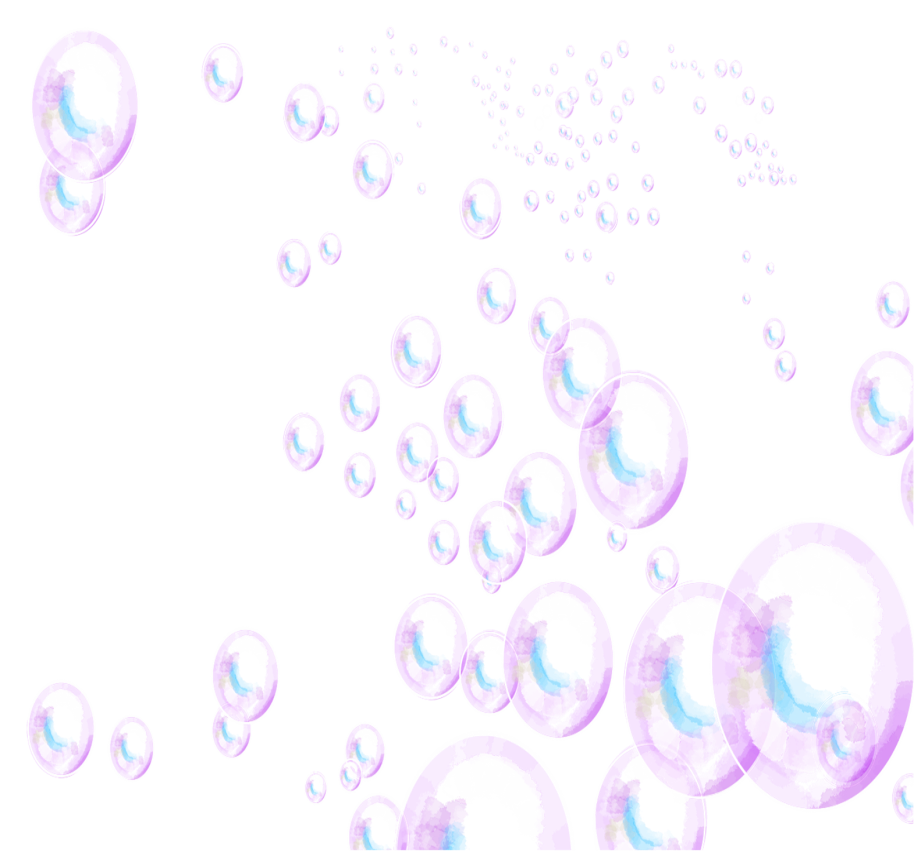 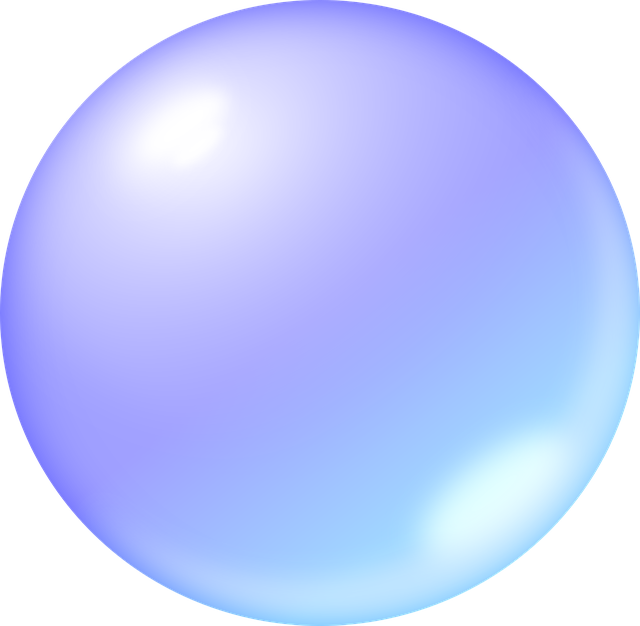 ТОГДА  ПОПРОБУЙТЕ ПОЙМАТЬ МЫЛЬНЫЙ ПУЗЫРЬ
 НА ЛАДОШКУ
МОЛОДЦЫ!
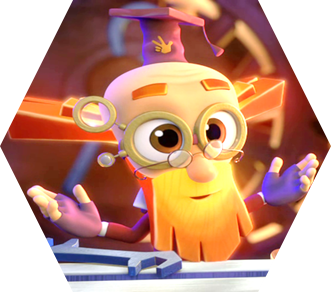 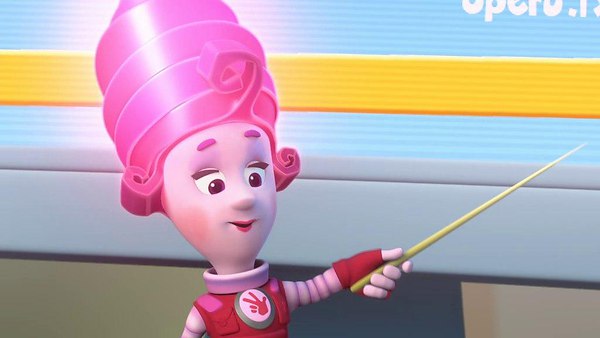 УРА-А-А!
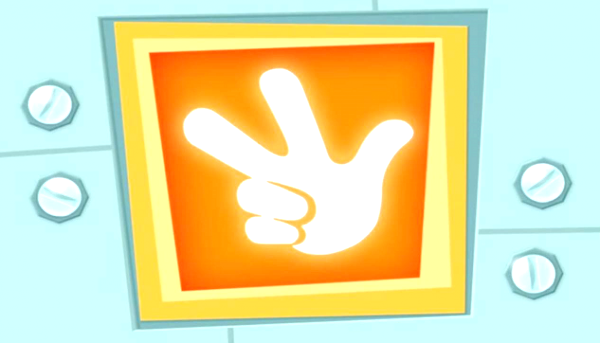 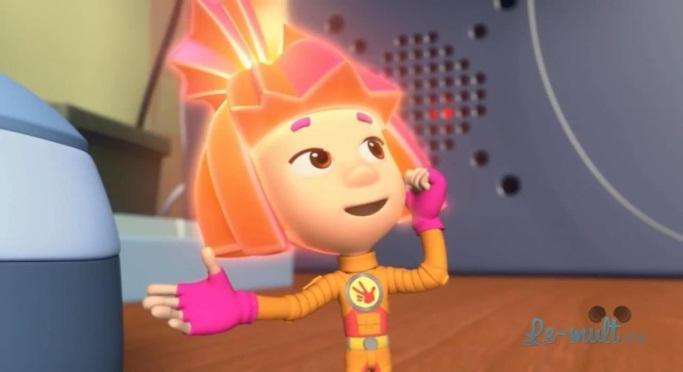 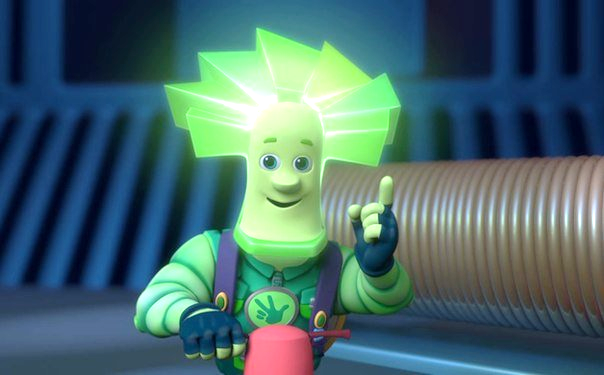 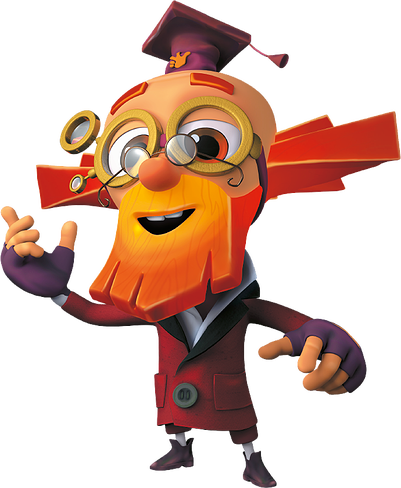 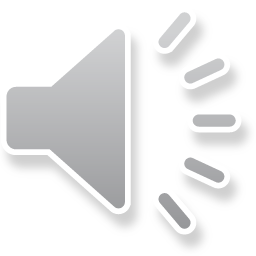 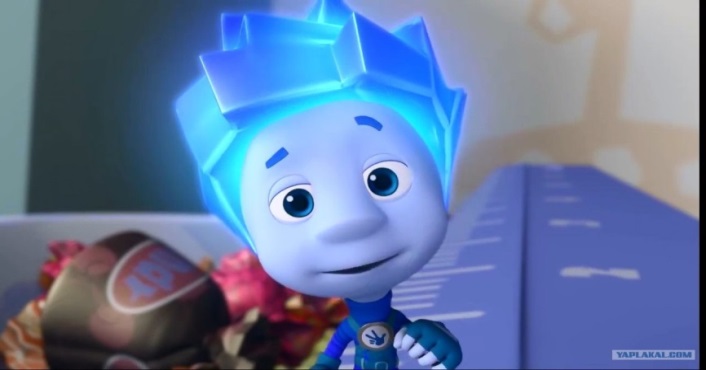 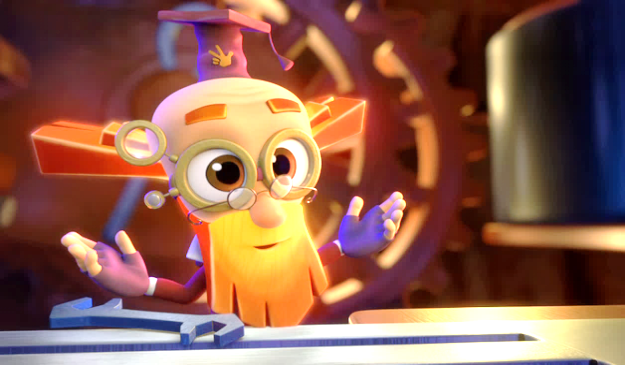 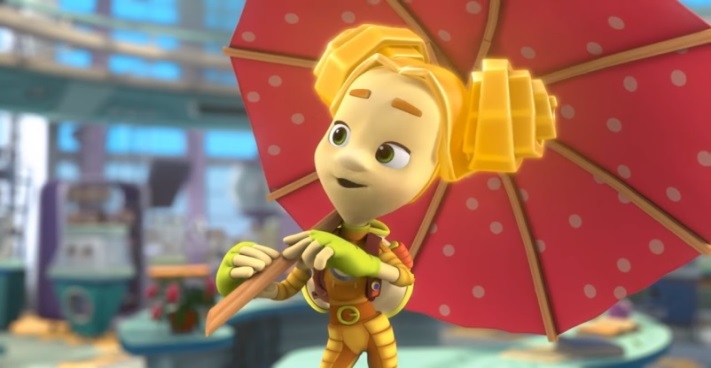 Вы собрали все магниты!
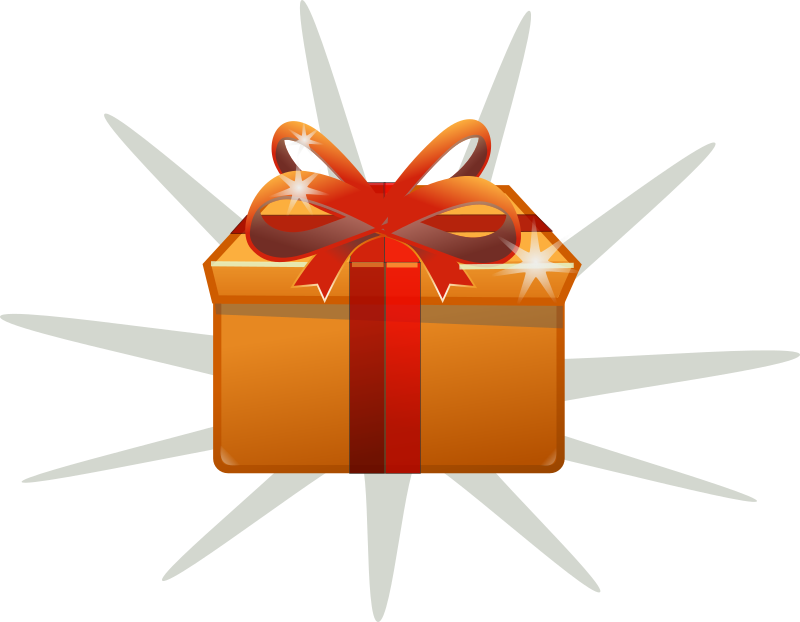 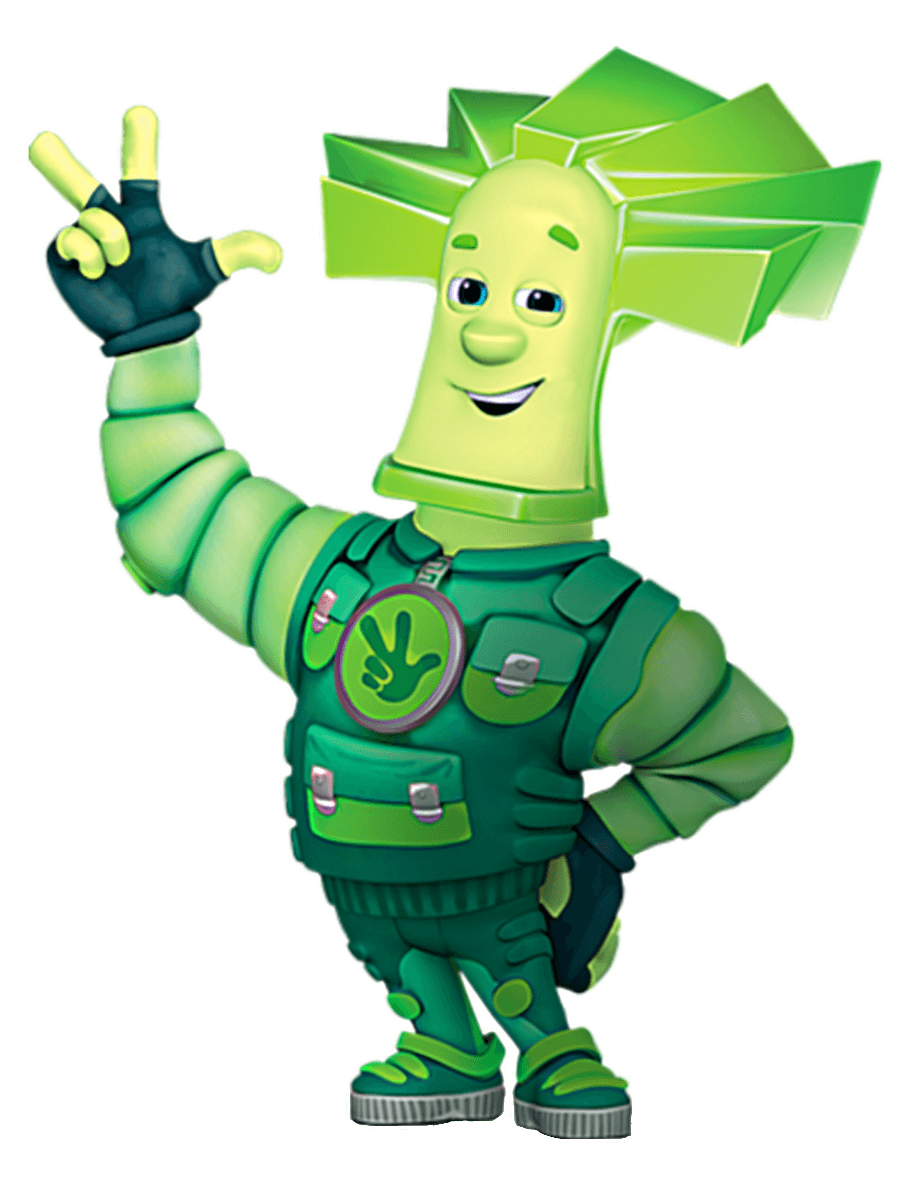 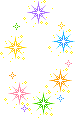 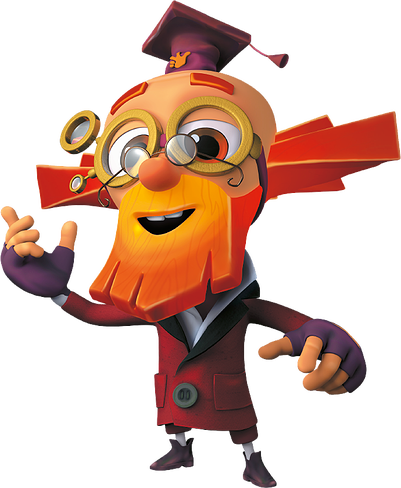 А вот и …
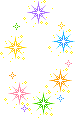 СЮРПРИЗ!
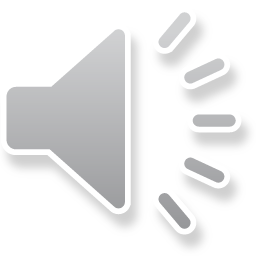 До новых встреч!